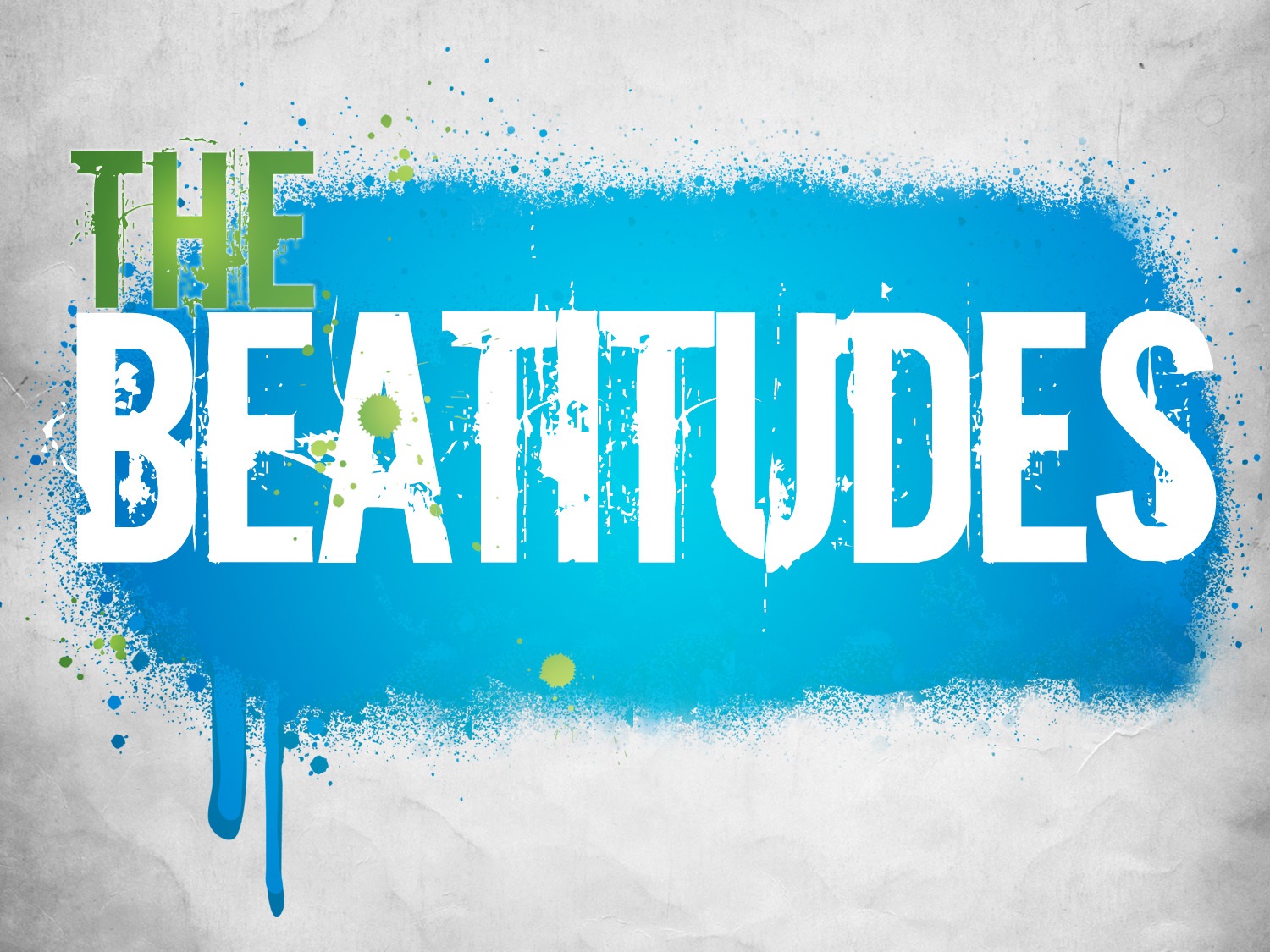 BE of this ATTITUDE
Richie Thetford									       	 www.thetfordcountry.com
Character Involves Inter-Related Qualities
Certain “character” required of citizens of the kingdom
These “graces” are inter-related
2 Peter 1:5-11
These are needed in conjunction to one another so that .….
“an entrance will be supplied to you abundantly into the everlasting kingdom”
Richie Thetford									       	 www.thetfordcountry.com
Benefits Summarized on ONE Word
“BLESSED”
Psalms 1:1
Revelation 1:3
The word expresses great joy and gladness
“Rejoice in that day and leap for joy!For indeed your reward is great in heaven.”
Luke 6:23
Richie Thetford									       	 www.thetfordcountry.com
Character of the Citizens and the Benefits Received
Verse 3
Character: “Poor in Spirit”
Luke 18:13
The opposite would be “proud of heart” like the Pharisee in Luke 18
Benefit: “Theirs is the Kingdom of Heaven”
Matthew 16:19
Colossians 1:13
Matthew 25:34
Richie Thetford									       	 www.thetfordcountry.com
Character of the Citizens and the Benefits Received
Verse 4
Character: “Mourn”
Over one’s own spiritual poverty, one’s sinfulness
Psalms 51:3-4
Unless one is first “poor in spirit” they will not “mourn” over their spiritual poverty
Benefit: “Shall be Comforted”
NOW: 2 Corinthians 1:3-5
FUTURE: Revelation 21:1-4
Richie Thetford									       	 www.thetfordcountry.com
Character of the Citizens and the Benefits Received
Verse 5
Character: “Meek”
Gentle, easy to be entreated
Numbers 12:1-3
Benefit: “Shall Inherit the Earth”
In one sense, a person inherits I now
Matthew 6:33
God enables us to enjoy our possessions
Ecclesiastes 5:19-6:2
The promise to come concerning those in the kingdom now
2 Peter 3:10-13
Richie Thetford									       	 www.thetfordcountry.com